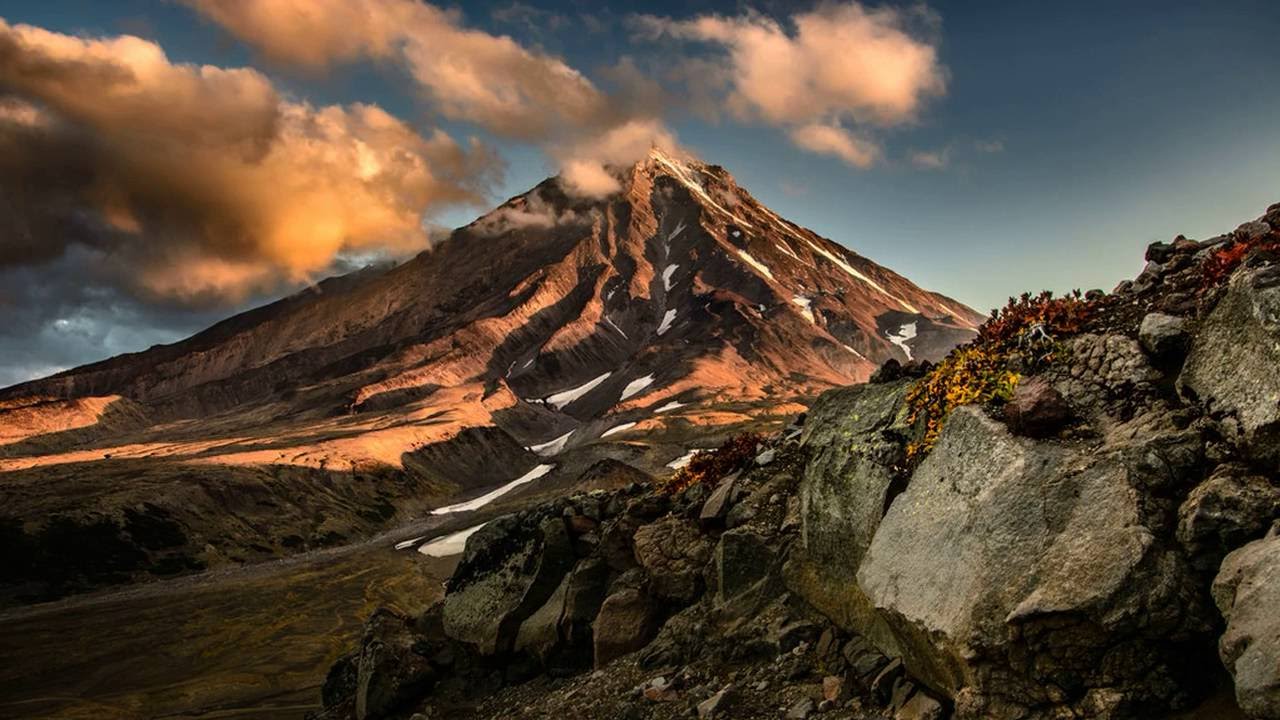 О новых возможностях для бизнеса в связи с реализацией национального проекта
«Малое и среднее предпринимательство 
и поддержка индивидуальной предпринимательской инициативы» в Камчатском крае
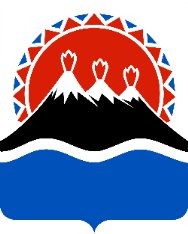 2019
Агентство инвестицийи предпринимательстваКамчатского края
investkamchatka.ru
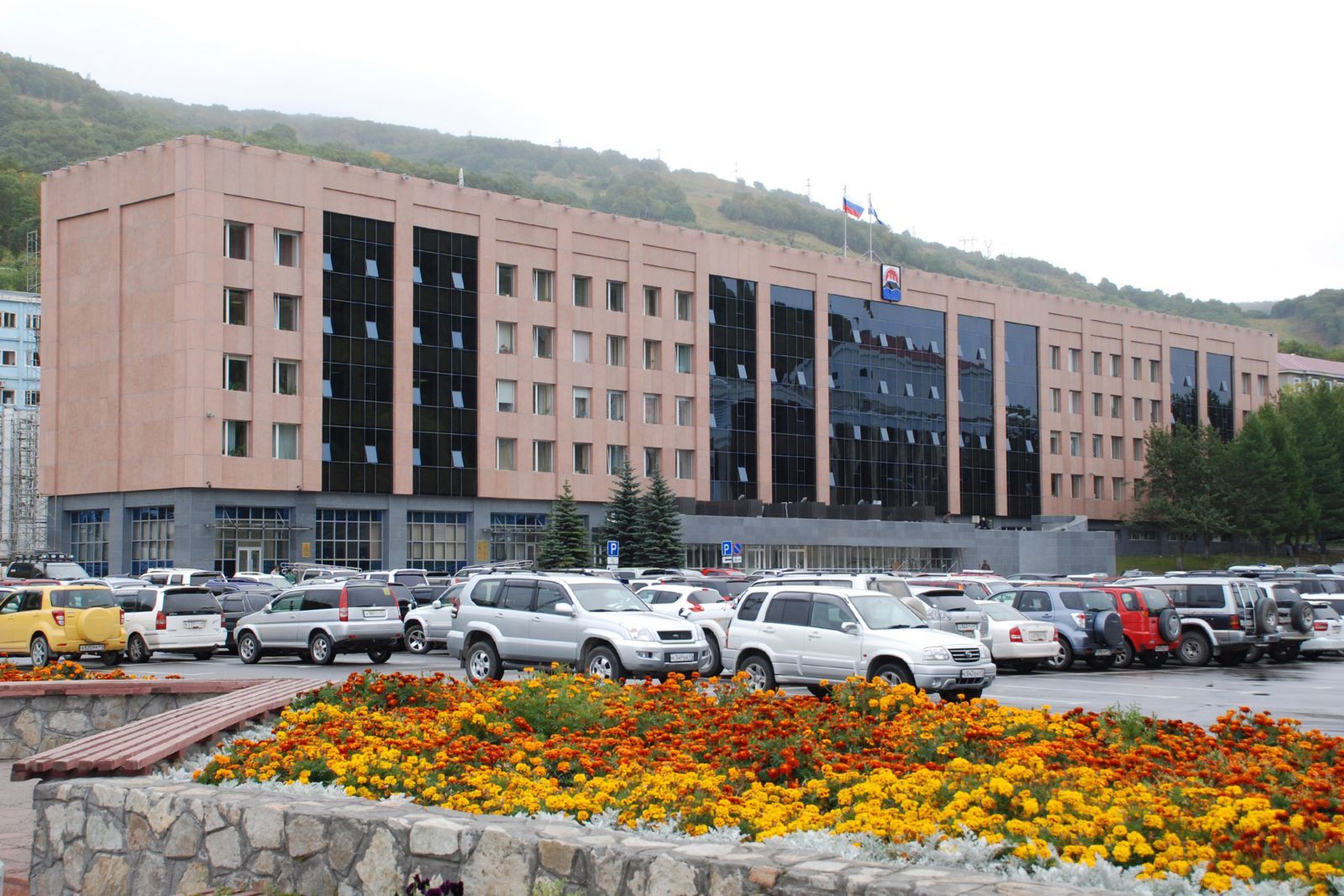 Формирование регионального проекта
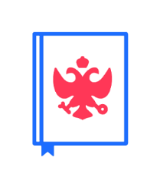 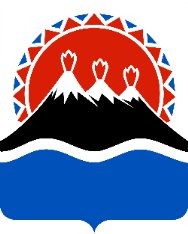 Указ Президента Российской Федерации№ 204 от 7 мая 2018 года
«О национальных целях и стратегических задачах развития Российской Федерации на период до 2024 года»
Цель регионального проекта – достижение к 2025 году численности занятых в сфере малого и среднего предпринимательства, включая индивидуальных предпринимателей, в Камчатском крае,  до 49, 7 тыс. человек.
Стратонова Елена Алексеевна
Руководитель Агентства по туризму и внешним связям Камчатского краяОтветственный исполнитель
Суббота Марина АнатольевнаЗаместитель Председателя Правительства Камчатского края,Куратор проектов
Герасимова Оксана ВладимировнаРуководитель Агентства инвестиций и предпринимательства Камчатского края,Руководитель проектов
Орешко Евгения Константиновна, Заместитель Министра образования и молодежной политики Камчатского краяОтветственный исполнитель
Глубокая Наталья ВикторовнаИ.о. Министра спорта Камчатского краяОтветственный исполнитель
Делемень Наталья ИвановнаНачальник отдела  регуляторной политики и развития предпринимательства Агентства инвестиций и предпринимательства Камчатского края,Администратор проектов
Грачева Наталья Сергеевна, Руководитель пресс-службы Аппарата губернатора и Правительства Камчатского края  Ответственный исполнитель
Морозова Юлия Сергеевна, Заместитель Министра экономического развития и торговли Камчатского краяОтветственный исполнитель
Кузьмина Мария Юрьевна, Руководитель Управления федеральной налоговой службы по  Камчатскому краюОтветственный исполнитель
Богданова Ирина Геннадьевна, Министр имущественных и земельных отношений Камчатского края Ответственный исполнитель
Руководители 6-ти организаций инфраструктуры поддержки предпринимательства Ответственные исполнители
investkamchatka.ru
Руководители органов местного самоуправления Ответственные исполнители
РЕГИОНАЛЬНЫЕ ПРОЕКТЫ
2019 - 2024
investkamchatka.ru
АГЕНТСТВО ИНВЕСТИЦИЙ
И ПРЕДПРИНИМАТЕЛЬСТВА
КАМЧАТСКОГО КРАЯ
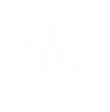 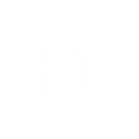 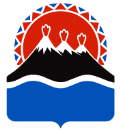 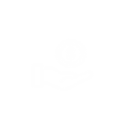 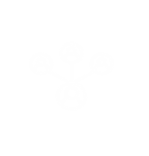 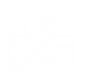 РАСШИРЕНИЕ ДОСТУПА СМСП К ФИНАНСОВЫМ РЕСУРСАМ, В ТОМ ЧИСЛЕ К ЛЬГОТНОМУ ФИНАНСИРОВАНИЮ
СОЗДАНИЕ СИСТЕМЫ ПОДДЕРЖКИ ФЕРМЕРОВ И РАЗВИТИЕ СЕЛЬСКОЙ КООПЕРАЦИИ
УЛУЧШЕНИЕ УСЛОВИЙ ПРЕДПРИНИМАТЕЛЬСКОЙ ДЕЯТЕЛЬНОСТИ
АКСЕЛЕРАЦИЯ СУБЪЕКТОВ МСП
ПОПУЛЯРИЗАЦИЯ ПРЕДПРИНИМАТЕЛЬСТВА
[Speaker Notes: Ответственный за информацию на слайде - ОРПиРП]
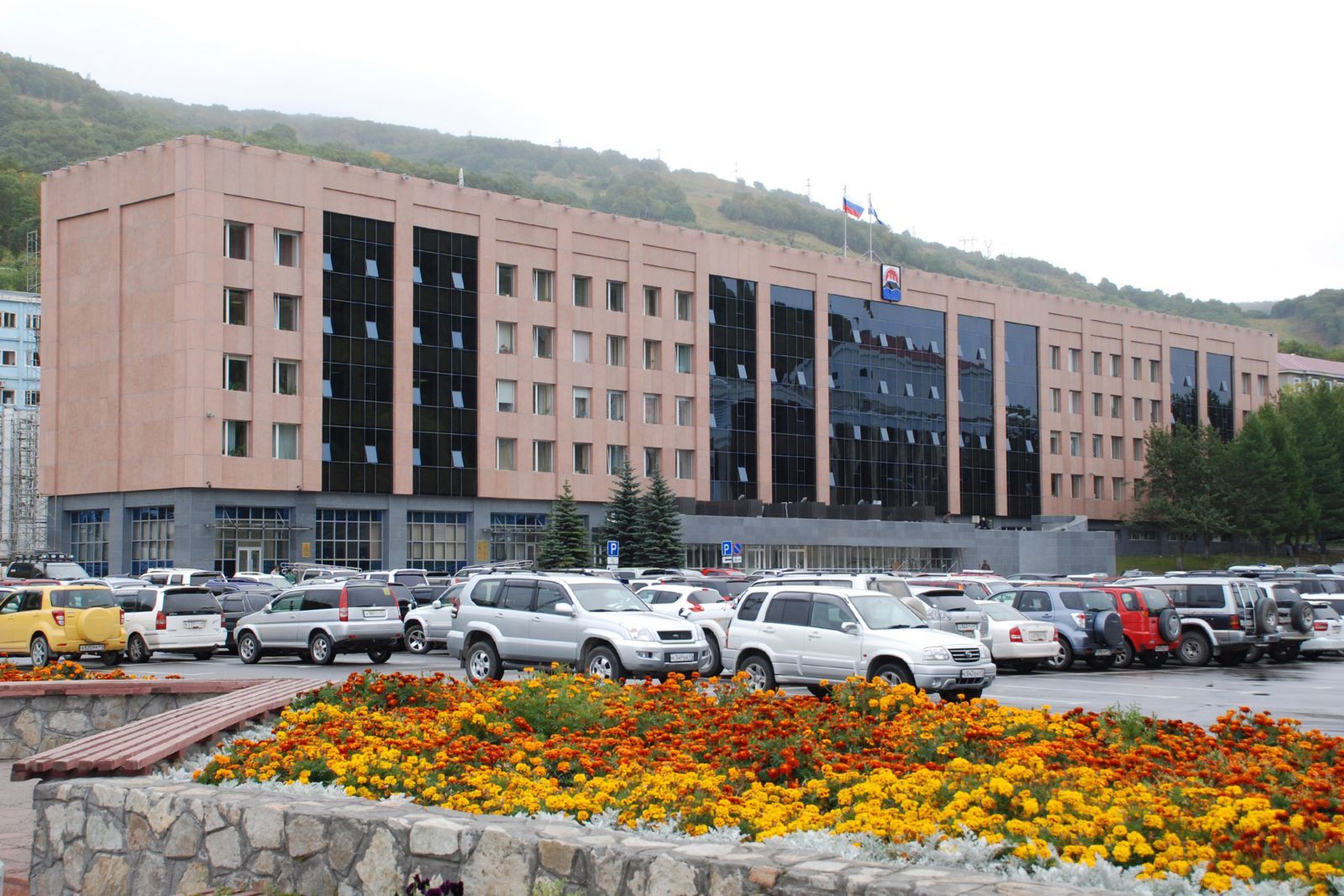 Целевая аудитория проекта
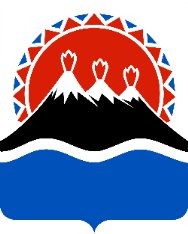 Статус:
- самозанятые граждане, - физические лица, - действующие субъекты МСП
Целевые приоритетные группы:
- выпускники детских домов; - школьники; - лица в возрасте до 30 лет, в том числе студенты; - лица в возрасте старше 45 лет; - женщины; - инвалиды; - военнослужащие, уволенные в запас; - безработные.
- производство, особенно в области инноваций и высоких технологий;- туризм; - сельское хозяйство; - социальное предпринимательство; - благоустройство городских и сельских территорий;- спорт.
Сферы деятельности
investkamchatka.ru
Улучшение условий ведения предпринимательской деятельности
МЕРОПРИЯТИЯ
РЕЗУЛЬТАТЫ к 2024 г.
Нестационарная  торговля

Новые налоговые режимы, отмена 
налоговых деклараций для УСН 

Стратегия развития туризма + комплекс мероприятий

«Северные гарантии» + Трансформация делового климата

Доступ к государственному и муниципальному имуществу

Самозанятые (консультации, 
информационная компания + ОМС)

Социальное предпринимательство
Количество самозанятых граждан, зафиксировавших свой статус, с учетом введения налогового режима для самозанятых, 4,735 тыс.чел.
Ответственные за результаты:

Смеян О.Н. , Кузьмина М.Ю., Профатилов Д.А., Делемень Н.И., Стратонова Е.А., Названов С.В., Богданова И.Г., Морозова Ю.С., Грачева Н.С.  , Заместители глав ОМС
Расширение доступа субъектов МСП к финансовым ресурсам
РЕЗУЛЬТАТЫ к 2024 г.
МЕРОПРИЯТИЯ
Гарантии РГО и Корпорации развития 
малого бизнеса

Кредиты по 6,5%, программы стимулирования бизнеса ДФО

Лизинг

МФО: без залога – 10%;  займы для резидентов, приоритетных групп, самозанятых

Прямые меры поддержки (гранты, субсидии)

Развитие фондового рынка для МСП
Количество выдаваемых микрозаймов, единиц нарастающим итогом – 462 ед. к 2024 году
Гарантийная поддержка   в размере 1 950 млн. рублей
Объем финансовой поддержки -7,7 млрд рублей
Обеспечен объем лизингового портфеля в размере 700 млн. рублей
Ответственные: 
Делемень Н.И., Белицкая Л.Г., Морозова А.Н., Пегин Н.А., Борисова  Ж.В., Богаевская Ю.Е.
Прямая финансовая поддержка ежегодно предоставляется не менее, чем 75 субъектам МСП
Акселерация субъектов Малого и среднего предпринимательства
РЕЗУЛЬТАТЫ к 2024 г.
МЕРОПРИЯТИЯ
Количество субъектов МСП и самозанятых граждан, получивших поддержку в рамках федерального проекта, единиц нарастающим итогом – 11 392
Реестры услуг и МСП в электронном виде; 
- Участие субъектов МСП в благоустройстве г. Петропавловска-Камчатского и г. Елизово;  
- Расширение функционала Бизнес-навигатора;
- Закупки:  расширение доступа к закупкам «крупнейших» заказчиков; «выращивание» поставщиков (обучение; сопровождение);
- Развитие промпарков; 
- Создание 6 бизнес-инкубаторов;
- Создание Центра оказания услуг «Мой бизнес» и единого органа управления организациями инфраструктуры; 
- Поддержка проектов в сфере спорта и туризма;
- Поддержка потенциальных и действующих экспортеров;
- Развитие франшиз;  
- Инновационные компании; «инвестиционный лифт».
100% СМСП и самозанятых  имеют доступ к государственным и негосударственным образовательным платформам, информационным системам и производственно-сбытовым площадкам
Увеличена доля закупок, участниками которых являются только субъекты МСП, до 18 % к 2020 году.
К 2024 году доля субъектов МСП, охваченных услугами Центра «Мой бизнес» составит 10%
Общий объем вложенных инвестиций в целях развития производственных компаний (промышленные парки) – 700 млн. рублей
Не менее 1  высокотехнологичный инновационный СМСП ежегодно получает консолидированные меры поддержки
Количество субъектов МСП, выведенных на экспорт при поддержке центров (агентств) координации поддержки экспортно-ориентированных субъектов МСП, единиц нарастающим итогом - 46
Ответственные: Делемень Н.И., Позднякова Е.С., Макаров И.Н., Богаевская Ю.Е., Профатилов Д.А., Морозова А.Н., Кузьмина М.Ю., Названов С.В., Дзенис Н.Ю., Русанов В.В., Заместители глав ОМС
Популяризация предпринимательства
РЕЗУЛЬТАТЫ к 2024 г.
МЕРОПРИЯТИЯ
Количество физических лиц - участников  федерального проекта, занятых в сфере малого
и среднего предпринимательства, по итогам участия в
проекте– 1 414 чел.
Информационная кампания на региональном и муниципальном уровне

2020 - Год предпринимательства 

Комплексная программа по вовлечению  приоритетных целевых групп

Образовательные программы (школьники, студенты,+45, выпускники ДД, военнослужащие,  и т.д.)

Проведение федеральных программ обучения, Банка России, Сбербанка

Молодежное предпринимательство (федеральные 
проекты)
Количество обученных основам ведения бизнеса, финансовой грамотности и иным навыкам предпринимательской деятельности – 1 216 чел.
Количество вновь созданных субъектов МСП  участниками проекта -–  166 единиц
Количество физических лиц – участников проекта – 
7 915 ед.
Ответственные:  Делемень Н.И., Богаевская Ю.Е., Грачева Н.С., Заместители глав ОМС
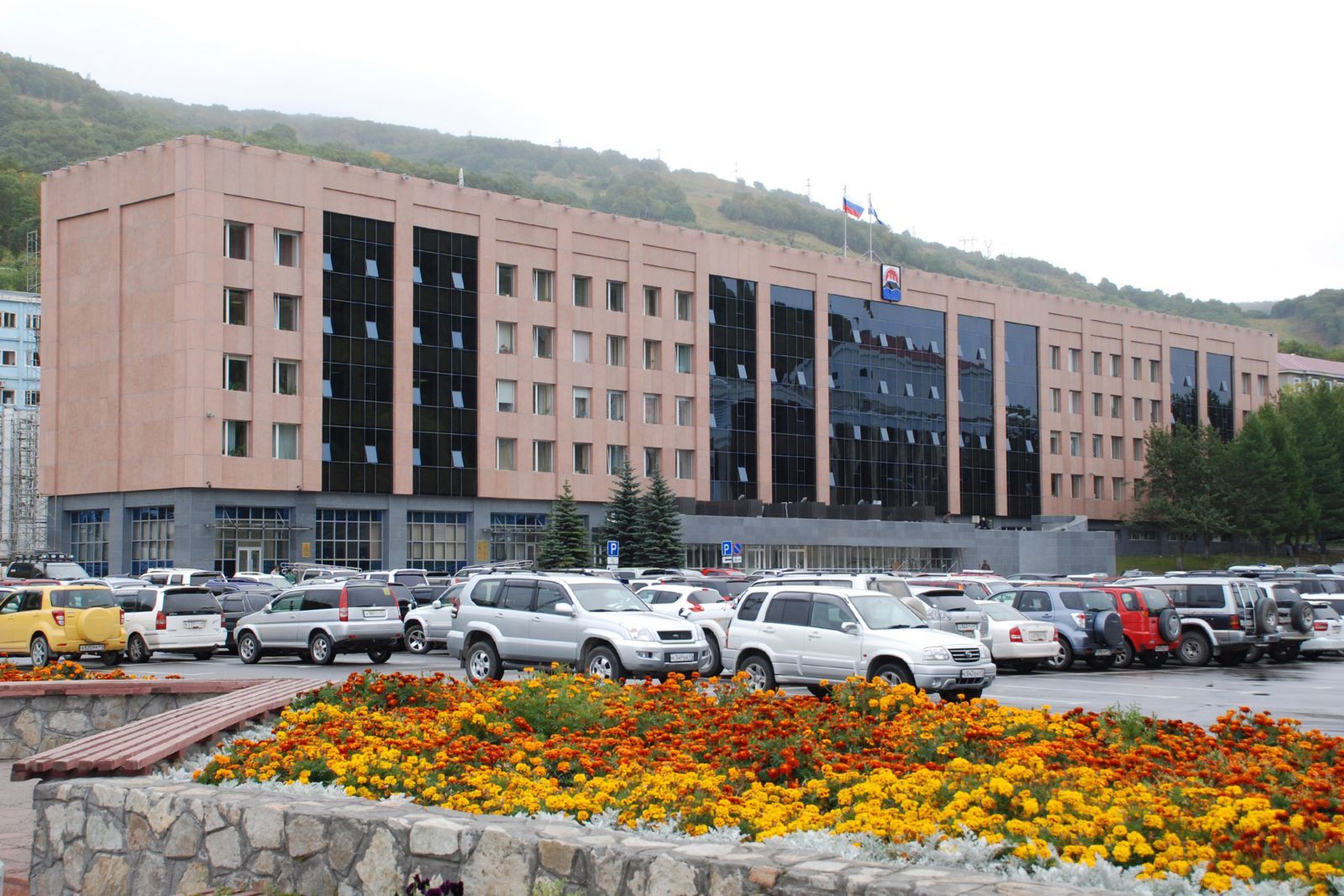 Ключевые факторы успеха проекта
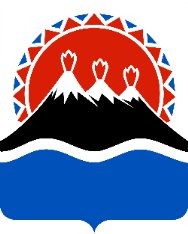 активное вовлечение всех участников в проект
достаточный объем финансирования, в частности, на объекты инфраструктуры и прямые меры финансовой поддержки;
высокий уровень дисциплины при выполнении мероприятий
минимизация возможных рисков, связанных с созданием и обеспечением деятельности  инфраструктуры («Мой бизнес», ЦОУ, промпарки, бизнес-инкубаторы)
investkamchatka.ru
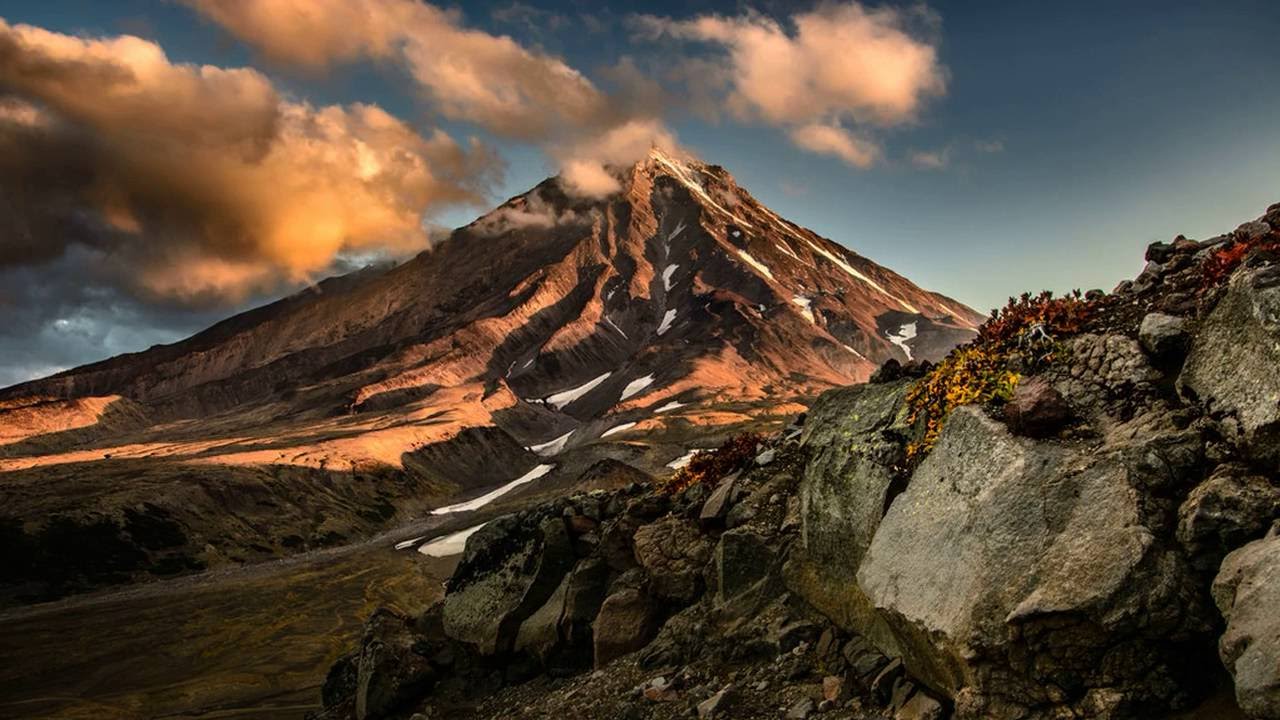 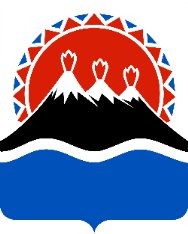 Агентство инвестицийи предпринимательстваКамчатского края
Спасибо за внимание!
investkamchatka.ru